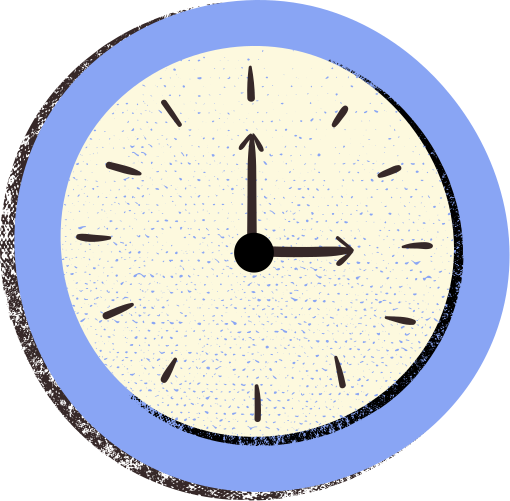 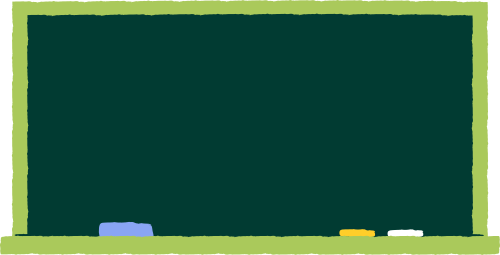 CHÀO MỪNG CÁC EM 
ĐẾN VỚI TIẾT HỌC HÔM NAY!
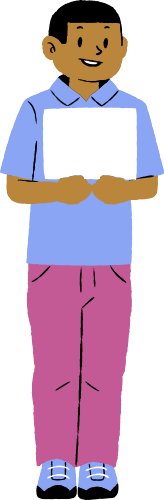 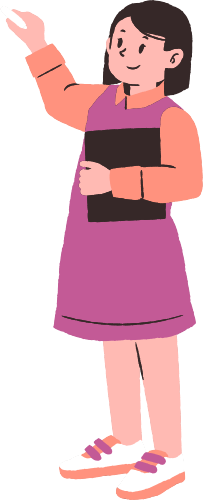 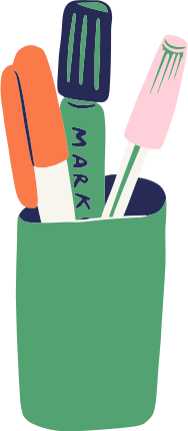 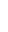 Nhắc lại quy tắc tìm giá trị phân số của một số cho trước?
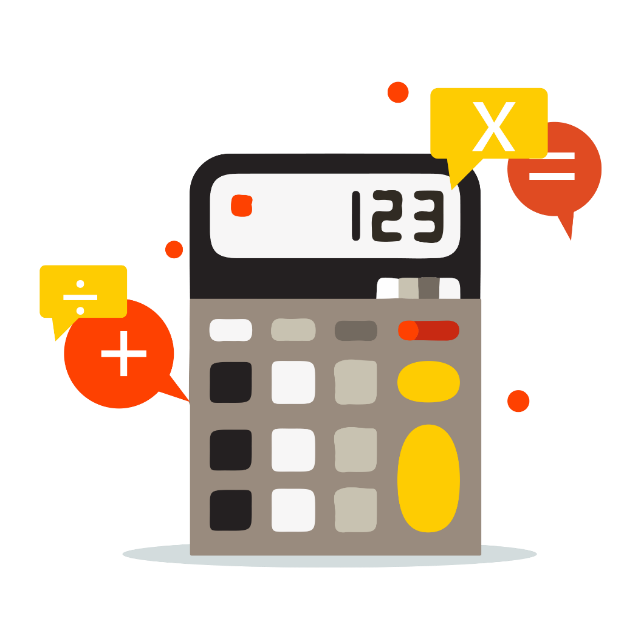 Tiết 124 - BÀI 10:
HAI BÀI TOÁN VỀ PHÂN SỐ ( Tiết 2)
NỘI DUNG BÀI HỌC
II. Tìm một số biết giá trị một phân số của số đó
I. Tìm giá trị phân số của một số cho trước
II. Tìm một số biết giá trị một phân số của số đó
HĐ2
Giải:
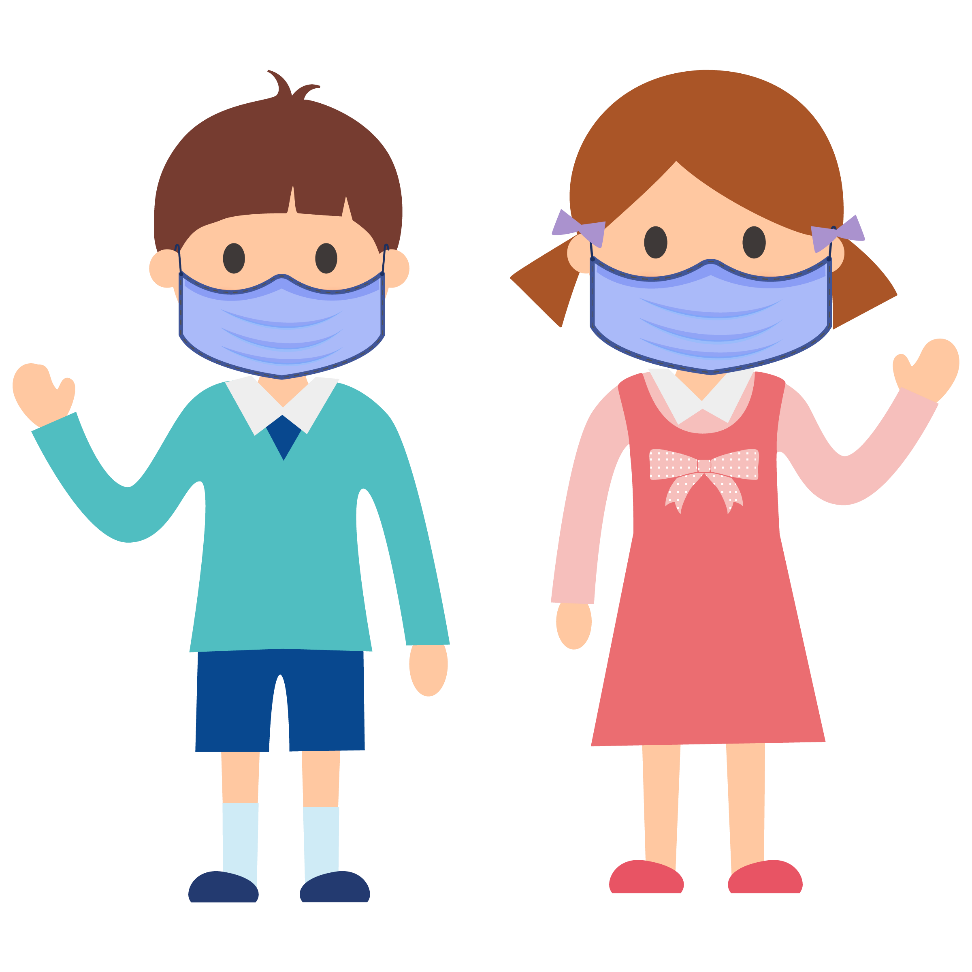 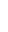 KẾT LUẬN
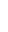 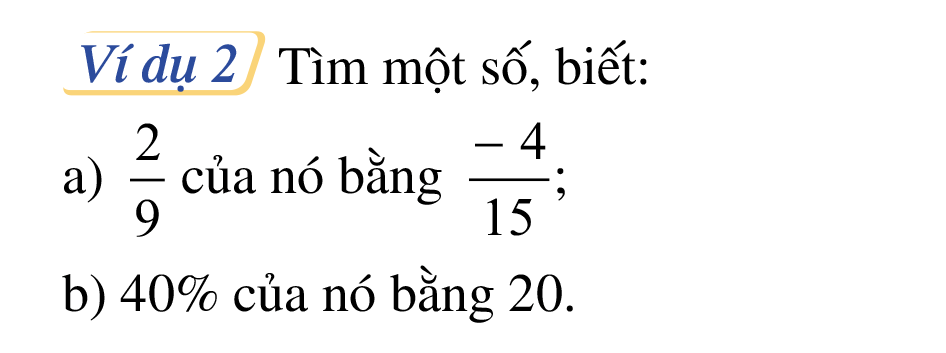 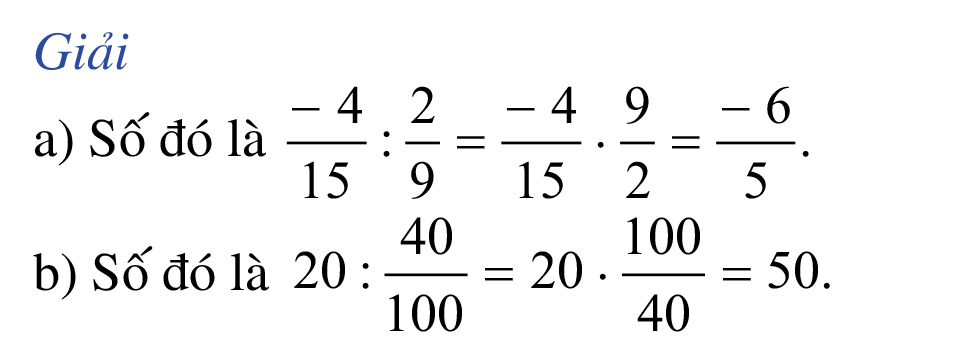 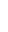 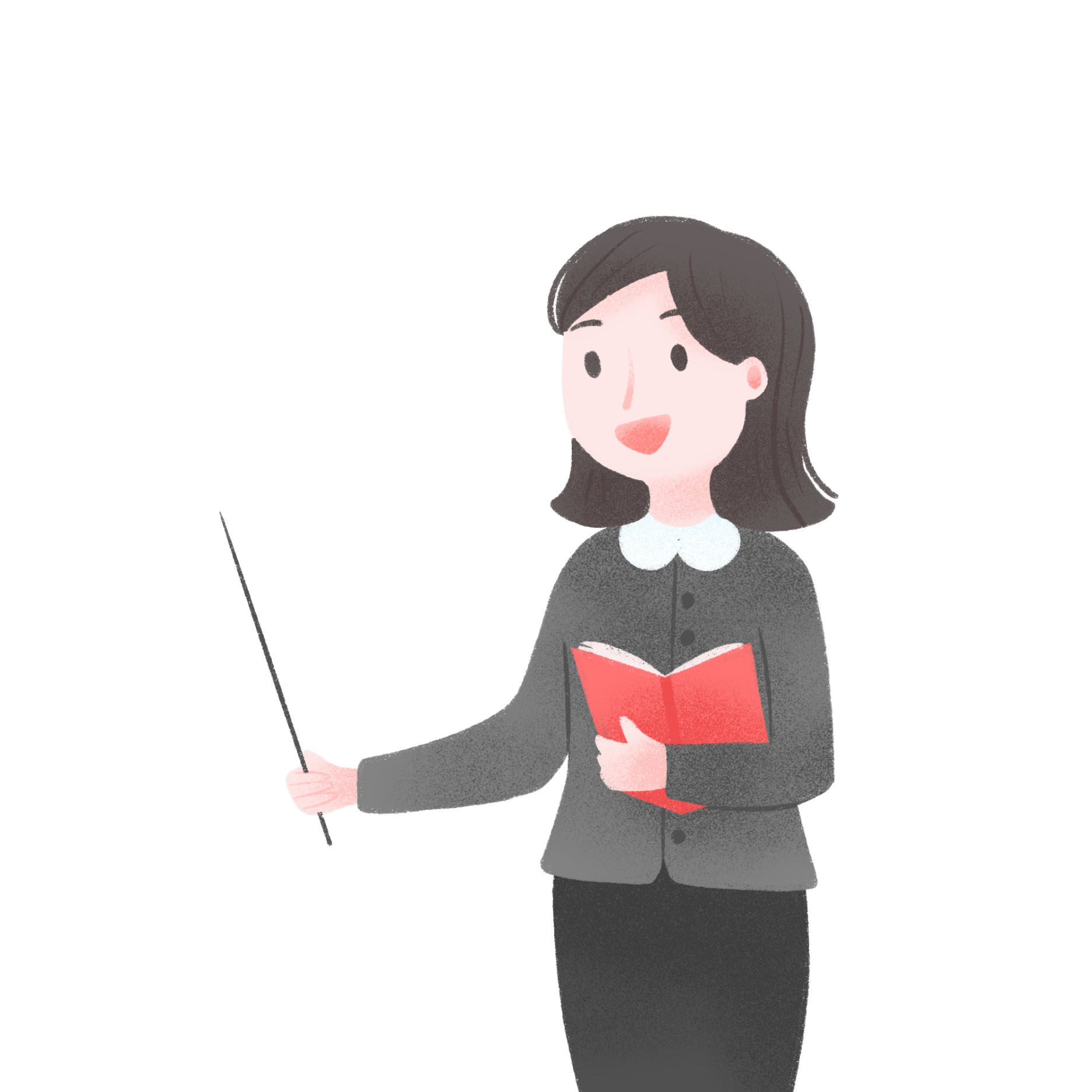 Giải
Ví dụ 3: Cô Yên dự định gửi ngân hàng một số tiền với kì hạn 1 năm, lãi suất 6,8% một năm. Hết kì hạn năm 1, cô Yên muốn nhận được số tiền lãi là 3 400 000 đồng. Ban đầu cô Yên phải gửi vào ngân hàng bao nhiêu tiền?
Giải
LUYỆN TẬP
VẬN DỤNG
Bài 3 (SGK - tr69)
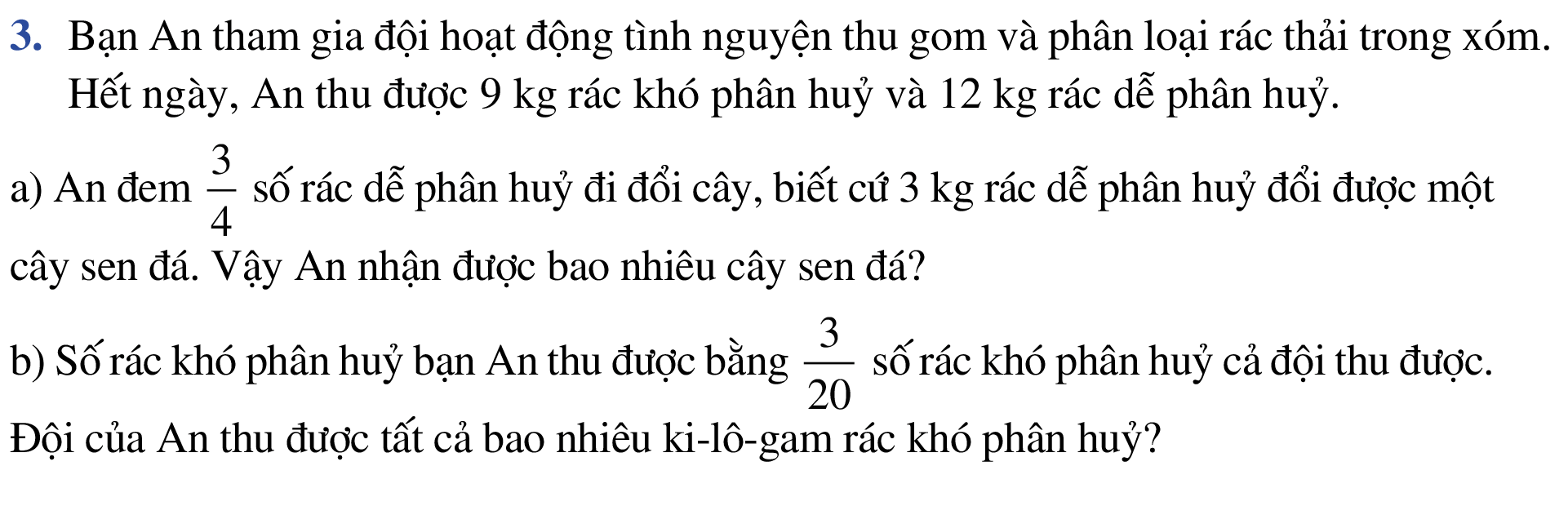 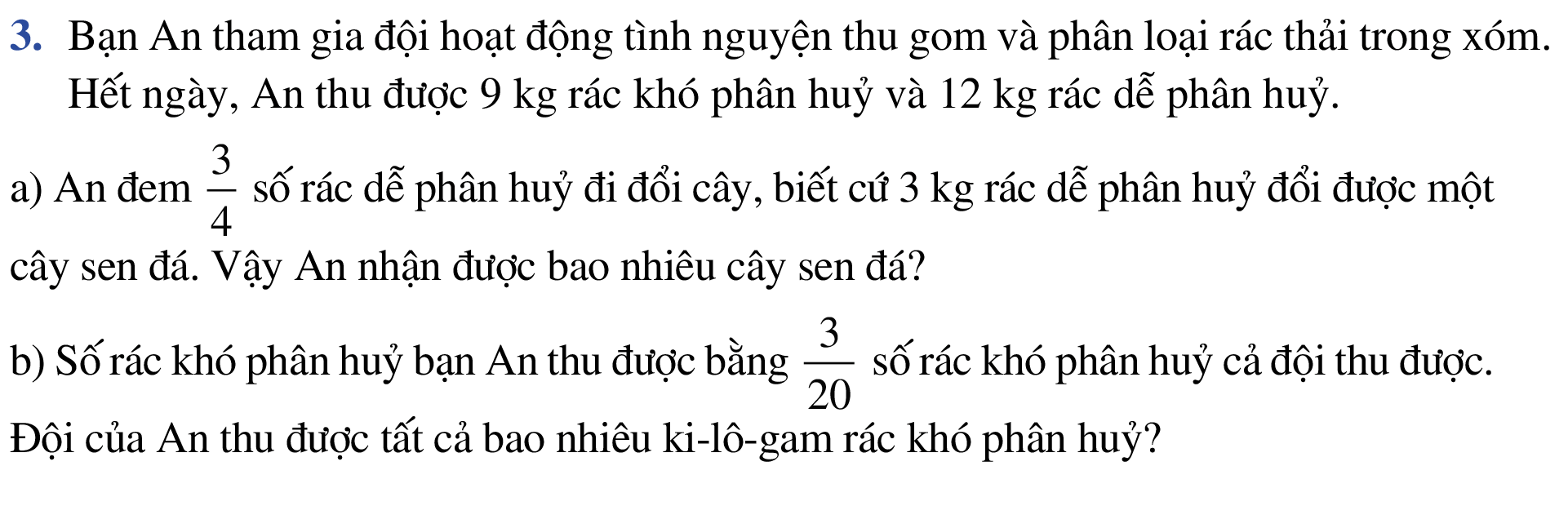 Giải
Bài 5 (SGK - tr70): Bác Nhung gửi ngân hàng 10 triệu đồng kì hạn 1 năm, lãi suất 6,8%/năm.
Hết kì hạn 1 năm, bác Nhung rút được cả gốc và lãi là bao nhiêu?
Giả sử hết kì hạn 1 năm, bác Nhung không rút gốc và lãi thì sau 2 năm, bác Nhung rút cả gốc và lãi bao nhiêu? Biết rằng lãi suất không thay đổi qua hằng năm.
Giải
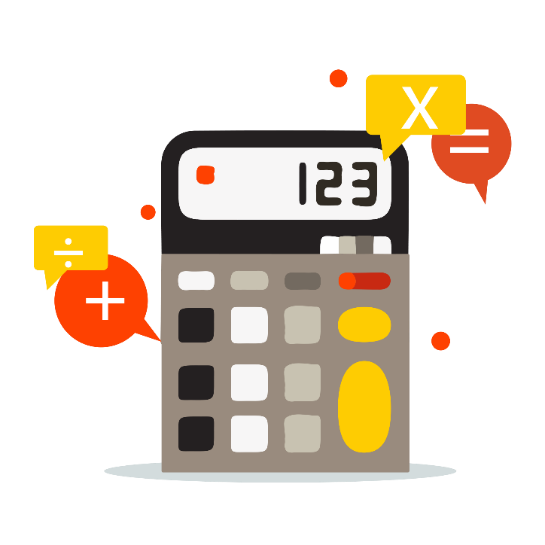 a) Hết kì hạn 1 năm, bác Nhung rút được cả gốc và lãi là: 
                       10 + 10 . 6,8% = 10,68 (triệu)
b) Nếu không rút số tiền bác Nhung nhận lại sau năm thứ 2 là:    10,68 + 10,68 . 6,8% = 11,41 (triệu)
Bài 8 (SGK – tr70)
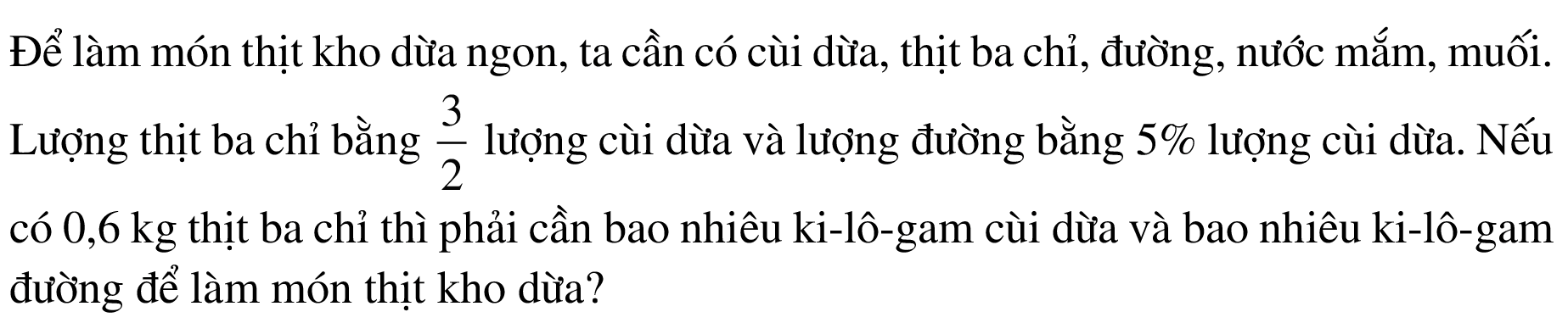 Giải:
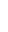 HƯỚNG DẪN VỀ NHÀ
03
02
01
Hoàn thành bài tập 6,7,8 (SGK/70) và bài tập108, 109,111, 112 (SBT/58)
Ôn lại những kiến thức đã học trong bài
Chuẩn bị bài 
Góc
BÀI TẬP BỔ SUNG
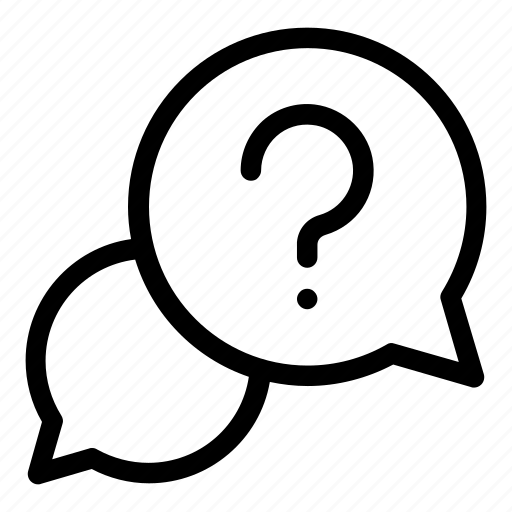 Bài 2: Một người bán gạo, lần thứ nhất bán được 25% tổng số gạo. Lần thứ hai bán được 40% tổng số gạo còn lại. Lần thứ ba bán được 40 kg gạo và vẫn còn 14 kg nữa. Hỏi hai lần đầu, mỗi lần bán được bao nhiêu ki-lô-gam gạo?
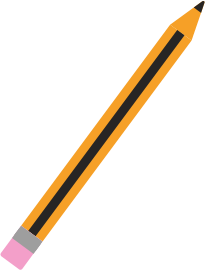 HẸN GẶP LẠI CÁC EM TRONG TIẾT HỌC SAU!
BÀI TẬP BỔ SUNG
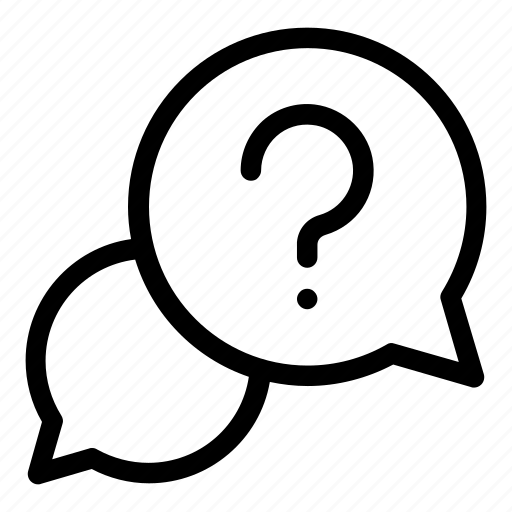 Thảo luận và hoàn thành các bài tập sau đây:
Giải
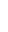 Bài 2: Một người bán gạo, lần thứ nhất bán được 25% tổng số gạo. Lần thứ hai bán được 40% tổng số gạo còn lại. Lần thứ ba bán được 40 kg gạo và vẫn còn 14 kg nữa. Hỏi hai lần đầu, mỗi lần bán được bao nhiêu ki-lô-gam gạo?
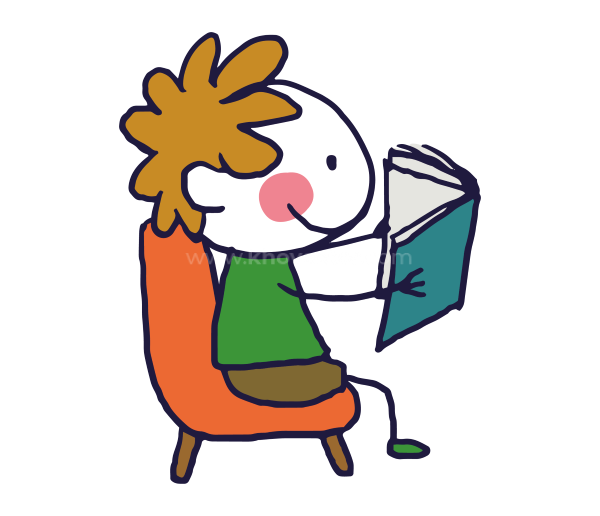 Giải
Số gạo sau lần bán thứ nhất là: (40 + 14) : (1 - 40%) = 90 (kg)
Lần thứ hai bán được 40% tổng số gạo còn lại sau lần bán thứ nhất nên lần thứ hai bán được số gạo là: 40%. 90 = 36 (kg)
Tổng số gạo ban đầu là: 90 : (1 - 25%) = 120 (kg)
Lần thứ nhất bán được số gạo là: 25% . 120 = 30 (kg)